تركيز الملاحظة :
استذكار الكميات الكهربائية الأساسية:
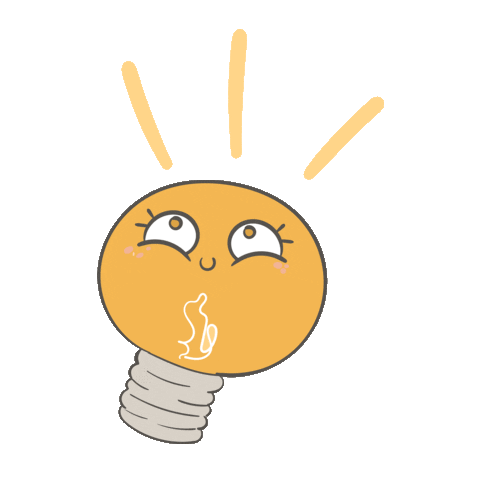 فرق 
الجهد
المقاومة
الكهربية
شدة 
التيار
اظهار الكل
سريع
متوسط
بطيء
إخفاء الكل